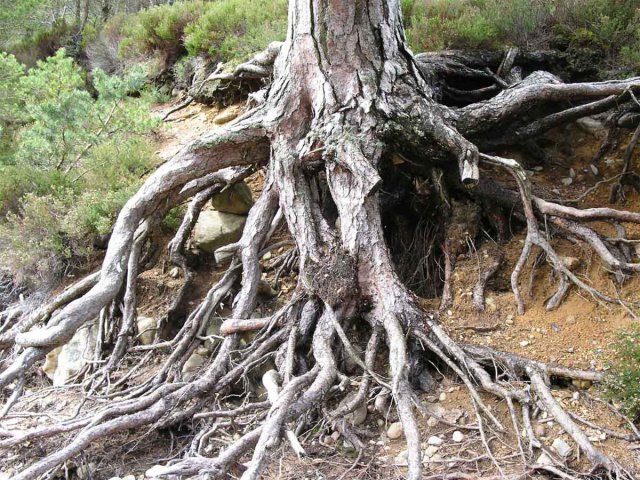 корни
Найди ошибку
Найди ошибку
Найди ошибку
Из формулы выразите переменную